Vacation Rental & Homeshare Workgroup
August 30, 2022, Housing Discussion
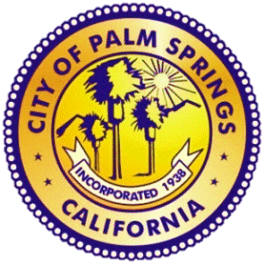 OFFICE OF
SPECIAL
PROGRAMS
Vacation Rental & Homeshare Workgroup

At the Vacation Rental Study Session on March 29, 2022 council asked that the Vacation Rental Group look at the following:
Vacation Rental density
Vacation Rental as an ancillary use
Vacation Rentals and Housing
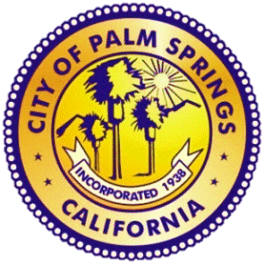 OFFICE OF
SPECIAL
PROGRAMS
Vacation Rental & Homeshare Workgroup

At the August 16th meeting the group expressed concern:
That the issue of Vacation Rentals impacting the affordability or availability of housing in Palm Springs may be beyond, at this time, the workgroups capacity.
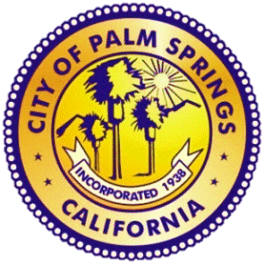 OFFICE OF
SPECIAL
PROGRAMS
Vacation Rental & Homeshare Workgroup

Three studies from the below were provided to the group.
Economic Policy Institute: The economic costs and benefits of Airbnb
Harvard Business Review: Barron; Kung; and Proserpio: The Effect of Home-Sharing on House Prices and Rents: Evidence from Airbnb
Milken Institute: Staying Power: The Effect of Short-Term Rentals on California’s Tourism Economy and Housing Affordability
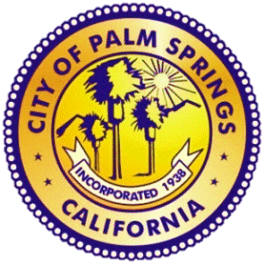 OFFICE OF
SPECIAL
PROGRAMS
Vacation Rental & Homeshare Workgroup

Economic Policy Institute: The economic costs and benefits of Airbnb
Potential
Property owners can diversify because of the STR market
Increased options for travelers
Travelers spending boots economics
Costs
Long-Term renters face rising housing costs
Local Government Tax Collection fall
Externalities inflicted on neighbors
Job quantity and quality could suffer
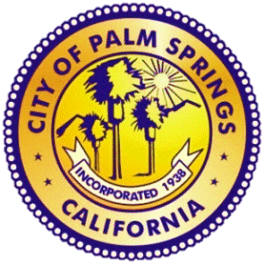 OFFICE OF
SPECIAL
PROGRAMS
Vacation Rental & Homeshare Workgroup

Harvard Business Review: Barron; Kung; and Proserpio: The Effect of Home-Sharing on House Prices and Rents: Evidence from Airbnb
Potential
Induces market entry by small suppliers of short-term housing who compete with traditional suppliers
Costs
Raise local rental rates because of relocation
Raises house prices through both the capitalization of rents and the increased ability to use excess capacity
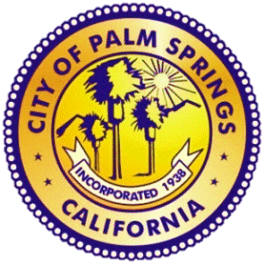 OFFICE OF
SPECIAL
PROGRAMS
Vacation Rental & Homeshare Workgroup

Harvard Business Review: Barron; Kung; and Proserpio: The Effect of Home-Sharing on House Prices and Rents: Evidence from Airbnb
Turning to how cities and municipalities should deal with the steady increase in home-sharing, our view is that regulations on home-sharing should (at most) seek to limit the reallocation of housing stock from long-term rentals to short-term rentals without discouraging the use of homesharing by owner-occupiers.  
According to our results, one way to reduce the latter effect while retaining the benefits of home-sharing would be to limit how many homes can be added to the short-term rental market, while still allowing owner-occupiers to share their extra space
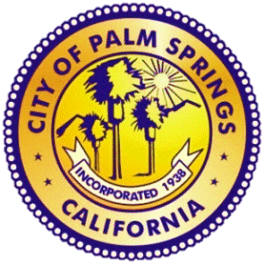 OFFICE OF
SPECIAL
PROGRAMS
Vacation Rental & Homeshare Workgroup

Milken Institute: Staying Power: The Effect of Short-Term Rentals on California’s Tourism Economy and Housing Affordability
Analysis
STRs have a very small impact on the state’s housing inventory
Cannot be considered a meaningful driver of California’s housing shortage
Short-term rentals are particularly valuable to tourism-dependent communities
Considerations
Provide incentives for second homeowners to rent their vacation properties that would otherwise sit empty to the regional workforce
Allocate portions of new housing development to workforce occupancy
Provide local incentives to streamline workforce and affordable housing development
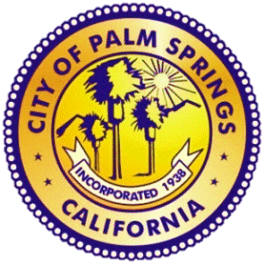 OFFICE OF
SPECIAL
PROGRAMS
Discussion
How a Vacation Rental cap effect Housing:
Supply
Short-term
Long-term (Owner Occupancy / Tenant
Costs
Rents 
Short-term
Long-term
Sales price
Identify a “cap” number
Does this address density appropriately?


Thoughts on waiting period after purchase
Example: cannot apply until one-year after ownership
Vacation Rental & Homeshare Workgroup
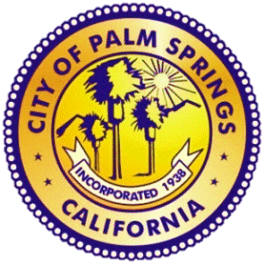 OFFICE OF
SPECIAL
PROGRAMS